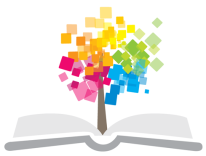 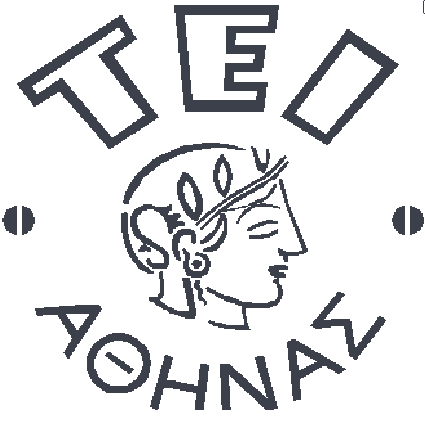 Ανοικτά Ακαδημαϊκά Μαθήματα στο ΤΕΙ Αθήνας
Αιματολογία Ι (Ε)
Ενότητα 5: Αιμοσφαιρίνη - H(a)emoglobin (Hb)
Αναστάσιος Κριεμπάρδης – Απλακίδη Χαρίκλεια
Τμήμα Ιατρικών εργαστηρίων
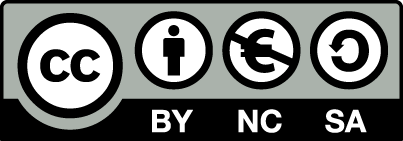 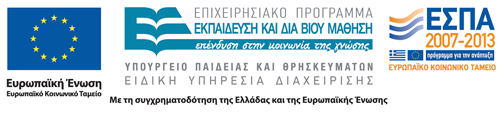 Αιμοσφαιρίνη (Hb)
Κύρια κυτταροπλασματική πρωτεΐνη των RBCs.
Δεσμεύει O2 και CO2.
Αποτελείται από 95% σφαιρίνη και 5% αίμη.
Η αίμη δίνει το κόκκινο χρώμα στην Hb.
Ελάττωση Hb, HCt, RBCs = αναιμία.
1
Το Μόριο της Hb
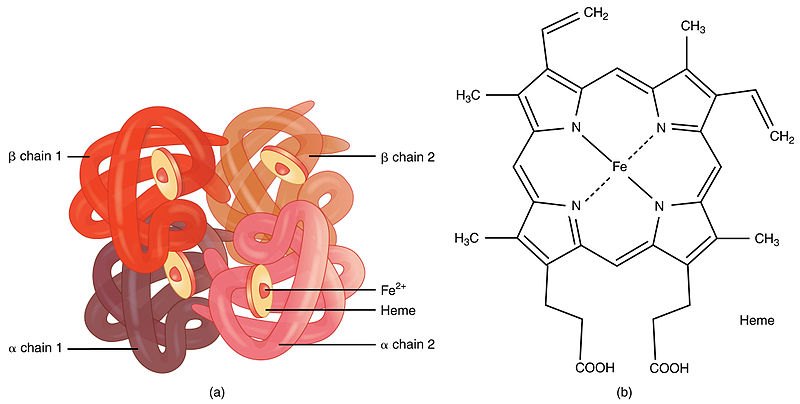 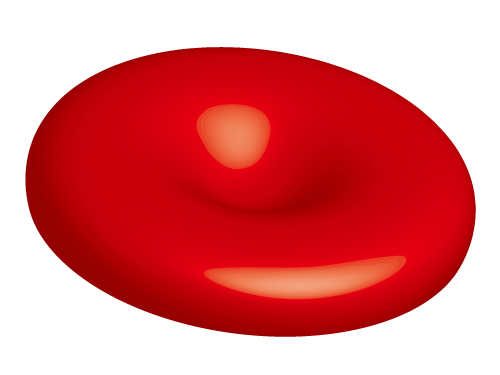 Αναδημιουργία  από: “1904 Hemoglobin”, από CFCF διαθέσιμο με άδεια CC BY 3.0
2
Δομή Hb
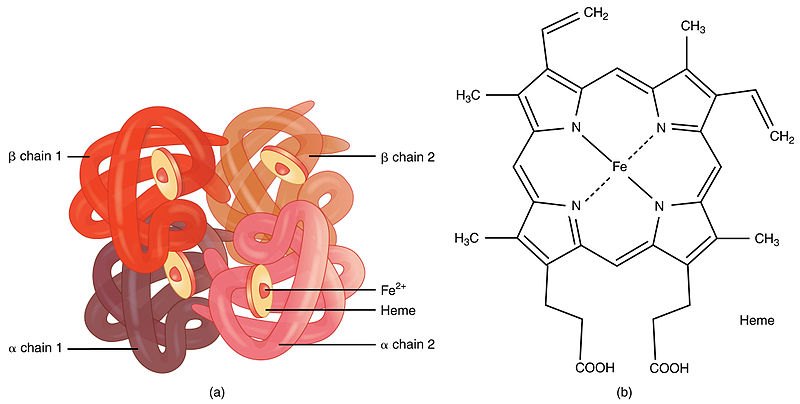 “1904 Hemoglobin”, από CFCF διαθέσιμο με άδεια CC BY 3.0
3
Αίμη
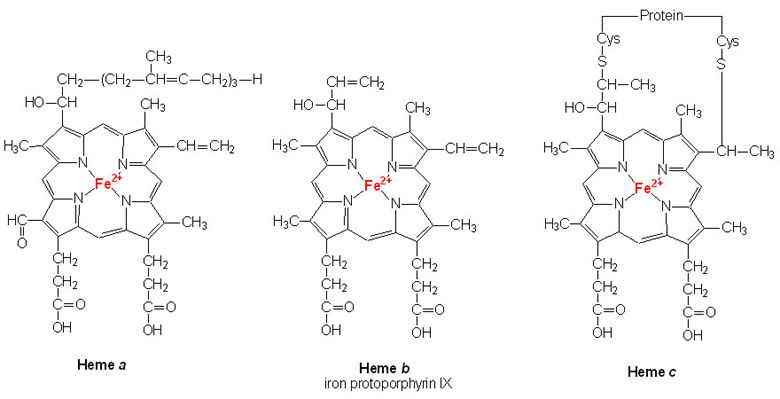 4
Σφαιρίνη
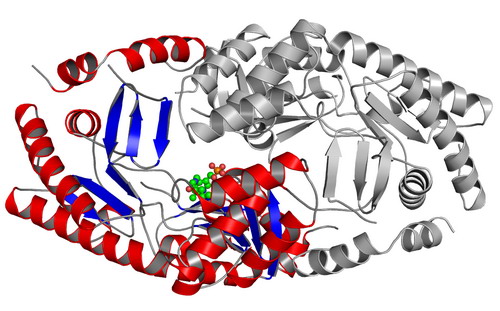 5
Φυσιολογικές Hb(s)
Hb A. 95%-98% της Hb των ενηλίκων (α2)+(β2) πρωτεϊνικές αλυσίδες.
Hb A2. 2%-3% της Hb των ενηλίκων (α2)+(δ2) πρωτεϊνικές αλυσίδες.
Hb F. < 2% της Hb των ενηλίκων (α2)+(γ2) πρωτεϊνικές αλυσίδες.
6
Μεταφορά Οξυγόνου 1/2
Μεταφέρεται με τη βοήθεια των RBCs.
Κάθε μόριο Hb δεσμεύει 4 μόρια οξυγόνου.
Αυτή η δέσμευση δημιουργεί την οξυγονοαιμοσφαιρίνη [Oxyh(a)emoglobin].
Το οξυγόνο μεταφέρεται στους ιστούς και αποδεσμεύεται.
Η δέσμευση οξυγόνου είναι αντιστρεπτή διαδικασία.
7
2
2
2
2
Μεταφορά Οξυγόνου 2/2
Πολυπεπτιδικές αλυσίδες
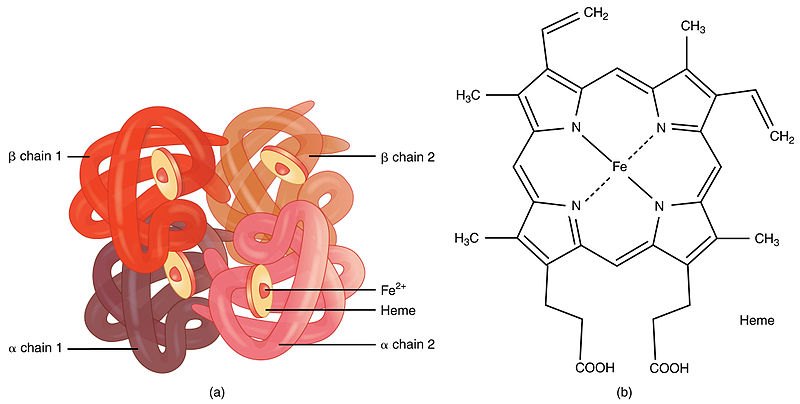 Δέσμευση οξυγόνου
8
Αναδημιουργία  από: “1904 Hemoglobin”, από CFCF διαθέσιμο με άδεια CC BY 3.0
Πνεύμονες < CO2
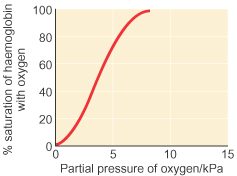 % κορεσμός της Hb
 σε οξυγόνο
Ιστοί > CO2
Μερική πίεση οξυγόνου
Κορεσμός Hb σε Οξυγόνο
Σχετική μικρή συγκέντρωσηO2 < HbO2
Μεγάλη συγκέντρωση O2> HbO2
9
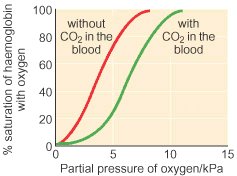 H2O + CO2          H2CO3
H2CO3          H+ + HCO3-
% κορεσμός της Hb
 σε οξυγόνο
Hb.4O2 + H+          HHb+ + 4O2
Μερική πίεση οξυγόνου
H Επίδραση του CO2
10
Αιμοσφαιρίνη και αέρια αίματος
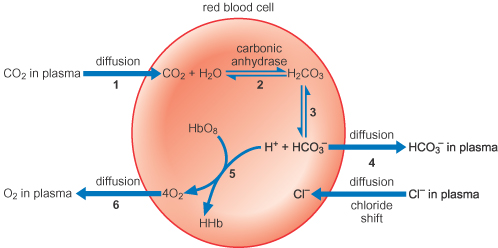 rsc.org
11
Συγκέντρωση αερίων
Όταν η τάση του CO2 είναι υψηλή η Hb:
Δεν ελκύει μόρια οξυγόνου.
Καμία μεταβολή.
Δεσμεύει αργά οξυγόνο.
Δεσμεύει γρήγορα οξυγόνο.
Η συγκέντρωση αερίων εκφράζεται σε: 
Picograms.
Kilograms.
Μερική πίεση.
Μερική συγκέντρωση.
12
Ερμηνεία της Εξέτασης
Ο καθορισμός της αιμοσφαιρίνης είναι μέρος της γενικής αίματος. 
Ανιχνεύει την παρουσία νοσημάτων σχετιζόμενων με αναιμία, καθορίζει τη βαρύτητα της αναιμίας, παρακολουθεί την ανταπόκριση στη θεραπεία και αξιολογεί την ερυθροκυττάρωση. 
Η ιατρική των μεταγγίσεων έχει ως γνώμονα την τιμή της αιμοσφαιρίνης για την παρακολούθηση της αναιμίας. 
Τιμή αιμοεπαγρύπνισης είναι η <6gr/100ml αίματος.
13
Φυσιολογικές Τιμές
Άνδρες: 14,1 – 17,4 gr/dl
Γυναίκες: 12,1-16,1 gr/dl
14
Κλινική Επαγρύπνηση
Hb <6gr/dl μπορεί να οδηγήσει σε καρδιακή ανεπάρκεια και θάνατο.
 Hb>20gr/dl οδηγεί σε απόφραξη τριχοειδών λόγω αιμοσυμπύκνωσης.
15
Παράγοντες Σύγχυσης
Τα άτομα που ζουν αρκετό καιρό σε υψόμετρο θα έχουν αυξημένη τιμή αιμοσφαιρίνης όπως και αιματοκρίτη. 
Σε καταστάσεις αυξημένης ενυδάτωσης παρατηρείται μείωση της τιμής της αιμοσφαιρίνης. 
Στα βρέφη φυσιολογικά η τιμή της αιμοσφαιρίνης είναι αυξημένη. 
Τα επίπεδα αιμοσφαιρίνης στην κύηση είναι φυσιολογικά μειωμένα. 
Τα φάρμακα που αυξάνουν την τιμή αιμοσφαιρίνης είναι η γενταμυκίνη και η μεθυλντόπα. 
Πρόσφατα έχουν βρεθεί και φάρμακα που είναι ικανά να μειώσουν την τιμή της αιμοσφαιρίνης.
16
Αρχή Μεθόδου
Τα ερυθροκύτταρα όταν βρεθούν σε υπότονο διάλυμα λύονται και απελευθερώνουν στο υπερκείμενο την αιμοσφαιρίνη.
Μετατρέπεται η αιμοσφαιρίνη σε κυανομεθαι-μοσφαιρίνη με προσθήκη KCN.
Φωτομετρικά ανιχνεύεται  στα 540 nm.
17
Aιμόλυμα
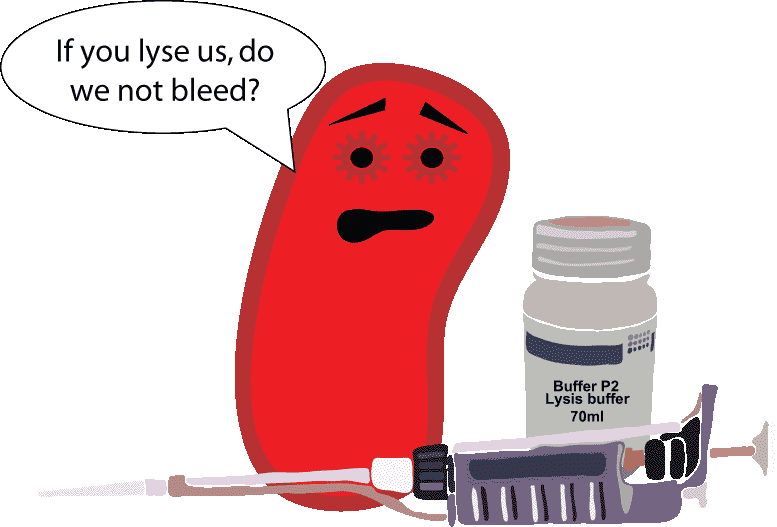 igem.org
18
Υλικά
Ολικό αίμα σε EDTA.
Διάλυμα Drabkin (ΚCN, K3FeCN8).
Φωτόμετρο.
Κυβέττες.
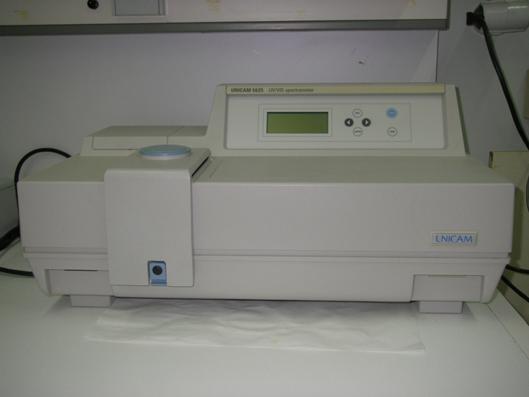 19
Τεχνική Μέτρησης Hb (Drabkin and Austin, 1935)
Φλεβικό αίμα με EDTA.
Σε δοκιμαστικό σωληνάριο τοποθετούνται 2,5ml διαλύματος Drabkin και 10μl ολικό αίμα.
Ανάμειξη.
Επώαση σε θερμοκρασία δωματίου 5 λεπτά.
Ανάμειξη.
Φωτομέτρηση στα 540nm.
Το τυφλό περιέχει μόνο το διαλύτη.
20
Τυφλό και Δείγμα
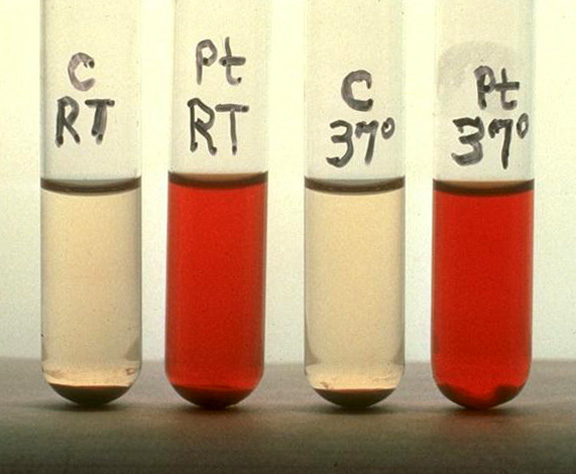 Δείγμα ύστερα από αιμόλυση
τυφλό
21
Υπολογισμός με Πρότυπη Καμπύλη
22
Υπολογισμός με Σταθερό Συντελεστή
23
Βιολογικές Πηγές Λάθους
Υψηλός αριθμός λευκών αιμοσφαιρίων.
Υψηλές συγκεντρώσεις λιπιδίων.
Υψηλές συγκεντρώσεις πρωτεϊνών.
Παρουσία ερυθροκυττάρων.
Ψευδώς αυξημένα αποτελέσματα Hb
Το τυφλό φτιάχνεται με προσθήκη πλάσματος στο διαλύτη
24
Μηχανικές Πηγές Λάθους
Ανεπαρκείς ποσότητα διαλύματος λύσης.
Μειωμένος χρόνος επώασης.
Μη καλή ανακίνηση του αιμολύματος.
Βρώμικοι σωλήνες αντίδρασης.
Μη καθαρές κυβέττες.
Το διάλυμα λύσης είναι φωτοευαίσθητο (έκθεση στο φως).
Μη σωστή αναλογία αίματος και διαλύματος λύσης.
25
Τέλος Ενότητας
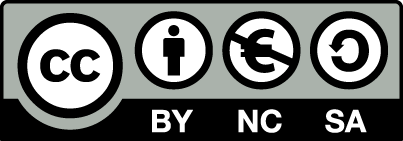 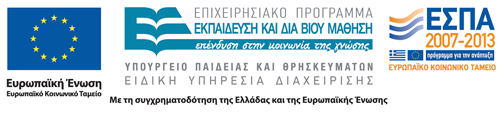 Σημειώματα
Σημείωμα Αναφοράς
Copyright Τεχνολογικό Εκπαιδευτικό Ίδρυμα Αθήνας, Αναστάσιος Κριεμπάρδης 2014. Αναστάσιος Κριεμπάρδης. «Αιματολογία Ι (Ε). Ενότητα 5: Αιμοσφαιρίνη - H(a)emoglobin (Hb)». Έκδοση: 1.0. Αθήνα 2014. Διαθέσιμο από τη δικτυακή διεύθυνση: ocp.teiath.gr.
Σημείωμα Αδειοδότησης
Το παρόν υλικό διατίθεται με τους όρους της άδειας χρήσης Creative Commons Αναφορά, Μη Εμπορική Χρήση Παρόμοια Διανομή 4.0 [1] ή μεταγενέστερη, Διεθνής Έκδοση.   Εξαιρούνται τα αυτοτελή έργα τρίτων π.χ. φωτογραφίες, διαγράμματα κ.λ.π., τα οποία εμπεριέχονται σε αυτό. Οι όροι χρήσης των έργων τρίτων επεξηγούνται στη διαφάνεια  «Επεξήγηση όρων χρήσης έργων τρίτων». 
Τα έργα για τα οποία έχει ζητηθεί άδεια  αναφέρονται στο «Σημείωμα  Χρήσης Έργων Τρίτων».
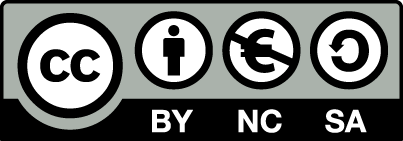 [1] http://creativecommons.org/licenses/by-nc-sa/4.0/ 
Ως Μη Εμπορική ορίζεται η χρήση:
που δεν περιλαμβάνει άμεσο ή έμμεσο οικονομικό όφελος από την χρήση του έργου, για το διανομέα του έργου και αδειοδόχο
που δεν περιλαμβάνει οικονομική συναλλαγή ως προϋπόθεση για τη χρήση ή πρόσβαση στο έργο
που δεν προσπορίζει στο διανομέα του έργου και αδειοδόχο έμμεσο οικονομικό όφελος (π.χ. διαφημίσεις) από την προβολή του έργου σε διαδικτυακό τόπο
Ο δικαιούχος μπορεί να παρέχει στον αδειοδόχο ξεχωριστή άδεια να χρησιμοποιεί το έργο για εμπορική χρήση, εφόσον αυτό του ζητηθεί.
Επεξήγηση όρων χρήσης έργων τρίτων
Δεν επιτρέπεται η επαναχρησιμοποίηση του έργου, παρά μόνο εάν ζητηθεί εκ νέου άδεια από το δημιουργό.
©
διαθέσιμο με άδεια CC-BY
Επιτρέπεται η επαναχρησιμοποίηση του έργου και η δημιουργία παραγώγων αυτού με απλή αναφορά του δημιουργού.
διαθέσιμο με άδεια CC-BY-SA
Επιτρέπεται η επαναχρησιμοποίηση του έργου με αναφορά του δημιουργού, και διάθεση του έργου ή του παράγωγου αυτού με την ίδια άδεια.
διαθέσιμο με άδεια CC-BY-ND
Επιτρέπεται η επαναχρησιμοποίηση του έργου με αναφορά του δημιουργού. 
Δεν επιτρέπεται η δημιουργία παραγώγων του έργου.
διαθέσιμο με άδεια CC-BY-NC
Επιτρέπεται η επαναχρησιμοποίηση του έργου με αναφορά του δημιουργού. 
Δεν επιτρέπεται η εμπορική χρήση του έργου.
Επιτρέπεται η επαναχρησιμοποίηση του έργου με αναφορά του δημιουργού
και διάθεση του έργου ή του παράγωγου αυτού με την ίδια άδεια.
Δεν επιτρέπεται η εμπορική χρήση του έργου.
διαθέσιμο με άδεια CC-BY-NC-SA
διαθέσιμο με άδεια CC-BY-NC-ND
Επιτρέπεται η επαναχρησιμοποίηση του έργου με αναφορά του δημιουργού.
Δεν επιτρέπεται η εμπορική χρήση του έργου και η δημιουργία παραγώγων του.
διαθέσιμο με άδεια 
CC0 Public Domain
Επιτρέπεται η επαναχρησιμοποίηση του έργου, η δημιουργία παραγώγων αυτού και η εμπορική του χρήση, χωρίς αναφορά του δημιουργού.
Επιτρέπεται η επαναχρησιμοποίηση του έργου, η δημιουργία παραγώγων αυτού και η εμπορική του χρήση, χωρίς αναφορά του δημιουργού.
διαθέσιμο ως κοινό κτήμα
χωρίς σήμανση
Συνήθως δεν επιτρέπεται η επαναχρησιμοποίηση του έργου.
Διατήρηση Σημειωμάτων
Οποιαδήποτε αναπαραγωγή ή διασκευή του υλικού θα πρέπει να συμπεριλαμβάνει:
το Σημείωμα Αναφοράς
το Σημείωμα Αδειοδότησης
τη δήλωση Διατήρησης Σημειωμάτων
το Σημείωμα Χρήσης Έργων Τρίτων (εφόσον υπάρχει)
μαζί με τους συνοδευόμενους υπερσυνδέσμους.
Χρηματοδότηση
Το παρόν εκπαιδευτικό υλικό έχει αναπτυχθεί στo πλαίσιo του εκπαιδευτικού έργου του διδάσκοντα.
Το έργο «Ανοικτά Ακαδημαϊκά Μαθήματα στο ΤΕΙ Αθηνών» έχει χρηματοδοτήσει μόνο την αναδιαμόρφωση του εκπαιδευτικού υλικού. 
Το έργο υλοποιείται στο πλαίσιο του Επιχειρησιακού Προγράμματος «Εκπαίδευση και Δια Βίου Μάθηση» και συγχρηματοδοτείται από την Ευρωπαϊκή Ένωση (Ευρωπαϊκό Κοινωνικό Ταμείο) και από εθνικούς πόρους.
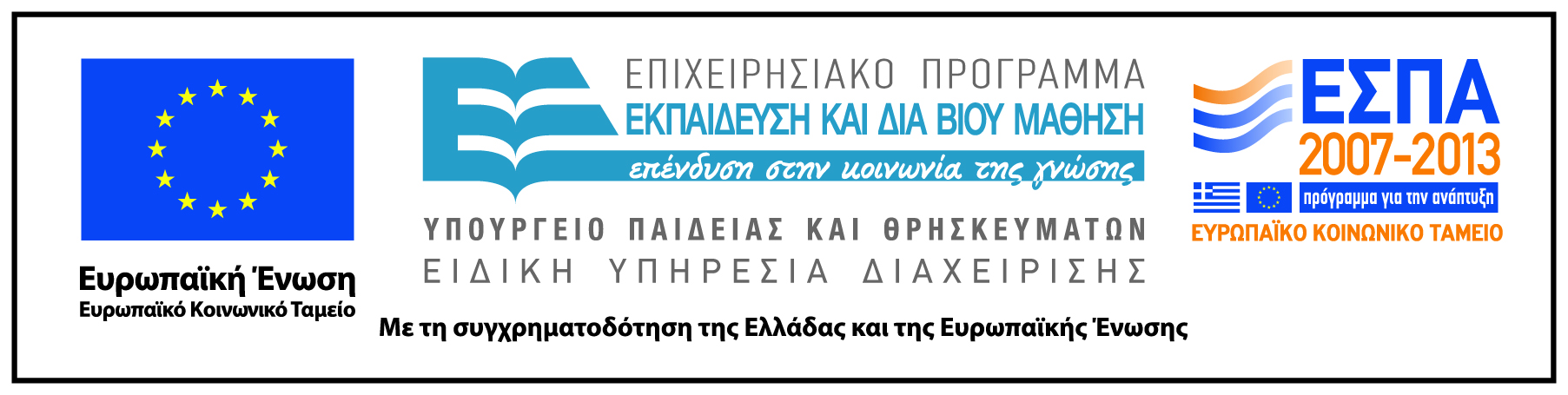